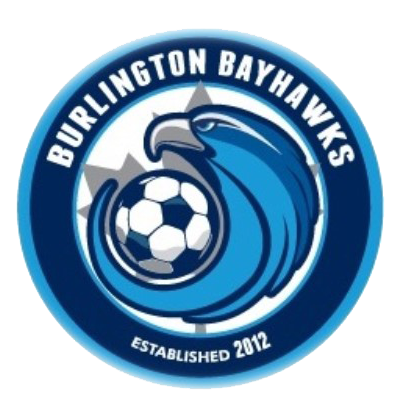 Burlington Bayhawks
The Role of the coach
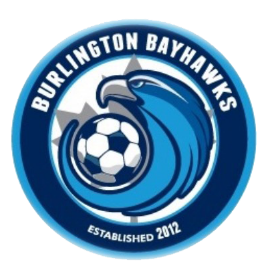 The role of the coach
Have session plan available to hand to show players a visual picture if necessary
Lay out session at least 5 mins before players arrive when possible
Make sure your session flows well, avoid regular stop-starts
Welcome players into the session
Work through the training method and ideas – Station or GAG to reach session objectives
Improve Communication, Decisions, Execution and Fitness
Coaches should work towards developing game insight of all players
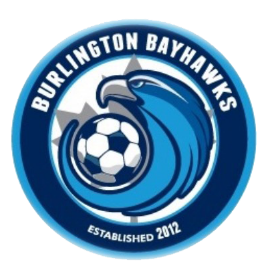 Ways to welcome the kids into the session
Change the tone of your voice, a deeper tone can sometimes be less welcoming than a higher tone
Smile with your eyes
A high 5, fist bump or personal greeting for individual kids as they approach you
Use the players name when you say hello, make it personal
Ensure that every day, you greet all players. 
Make a welcoming atmosphere part of your culture
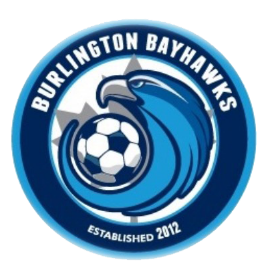 Using a 4 corner approach
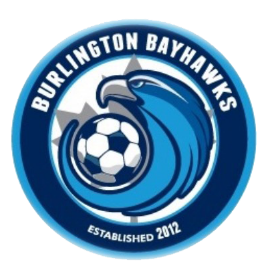 4 corner model
To develop C-D-E-F we should use the 4 corner model as a basis for session planning at micro-meso-macro level
We will develop technical ability at the know stage of learning using more instructional and isolated practice with competitions
As players improve, we will move more towards TGFU in small sided games to improve Decisions and Execution
To improve Tactical understanding, we will use positional games to teach them our style of play to enhance Communication and Psycho-Social components
We will use physical periodization to monitor and improve the physical output while maintaining 100% quality across each activity.
1v1 – more intense, 11v11 – less intense. Reduce time for less players.
Maximum output: 4 sets of 10 reps with 20 seconds rest between matches. Working at 3:1 work/rest ratio
Example 1v1 for 1 minute x 10 x 4 = 40 mins 1v1 full quality with 15 seconds rests between reps x 10.
This is an extreme example for the top level professionals. Kids may be 2 sets x 6 reps with 20 secs between
Smaller areas – more actions per minute, sustained actions, more mistakes made
Larger areas – Better actions, sustained actions, less mistakes made
Session example: Breaking lines
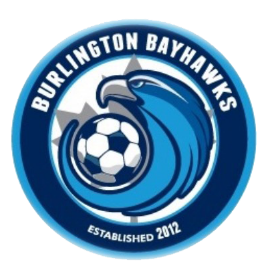 Using a game based methodology
Whole/Global
10 mins + 2 min rest
Part/Analytical
3 x 4 mins + 1 mins
Whole/Global
2 x 8 mins + 1 min
Part/Analytical
2 x 12 mins + 1min
Whole/Global
2 x 14 mins
Have our wide traps and transition passes improved from the start?
Design a practice to introduce/enhance a game model aspect in this area
Introduce a match
Look for ways to improve our communication
Using 2 free players to give an idea of where the ball should go to ie wide
After a regain, we must play through pressure quickly. Find the free players
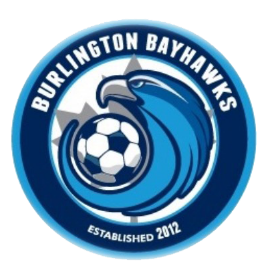 Using a simple-complex methodology
Generic activity ie passing/rondo 4v1
Activity 1 ie possession 2 boxes
SSG/MSG with theme ie possession
Functional practice
Ie possession to goal
Conditioned match ie 6 passes before shot
Can we show our individual/small group/unit and collective qualities?
Can the coach show us how to improve our communication to play better?
Can we all work together under the same style of play to achieve success?
Can I collaborate with my group to help my team mates collectively?
Can I perform my tasks to help the team?
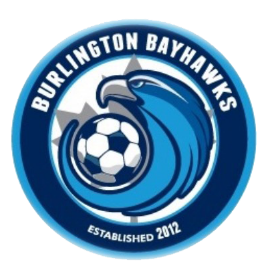 Improving the efficiency of training sessions
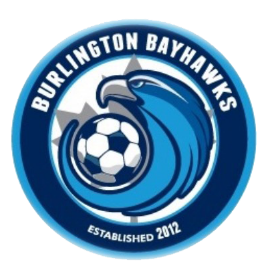 Managing intensity
What types of activities fit into your game model for individuals, small groups, units and collective?
How long can you do an activity before players lose interest and intensity drops? Make it competitive!
1v1 – the most intense / 11v11 – the least intense
More intense – less reps/less time
Less intense – longer duration/ reps
Assess body language and quality
How long can we get full quality and full intensity?
Can we push the duration to increase physical output?
How does the area size and number of players effect the duration?
Monitor quality and intensity with number of players who are working
Example: 6v6
30x30m area or 50x40m area
4 sets x 10 repetitions – maximum output (40 sprints)
Matches: Push to get full quality and max effort
Which Is more intense? How long before the quality drops? Can we adapt the area/duration/players/reps?
More Reps – more chance of injury the further you go
How much rest in between each rep, or each set?
Bigger area with less players – more intensity
Smaller area with more players – less intensity